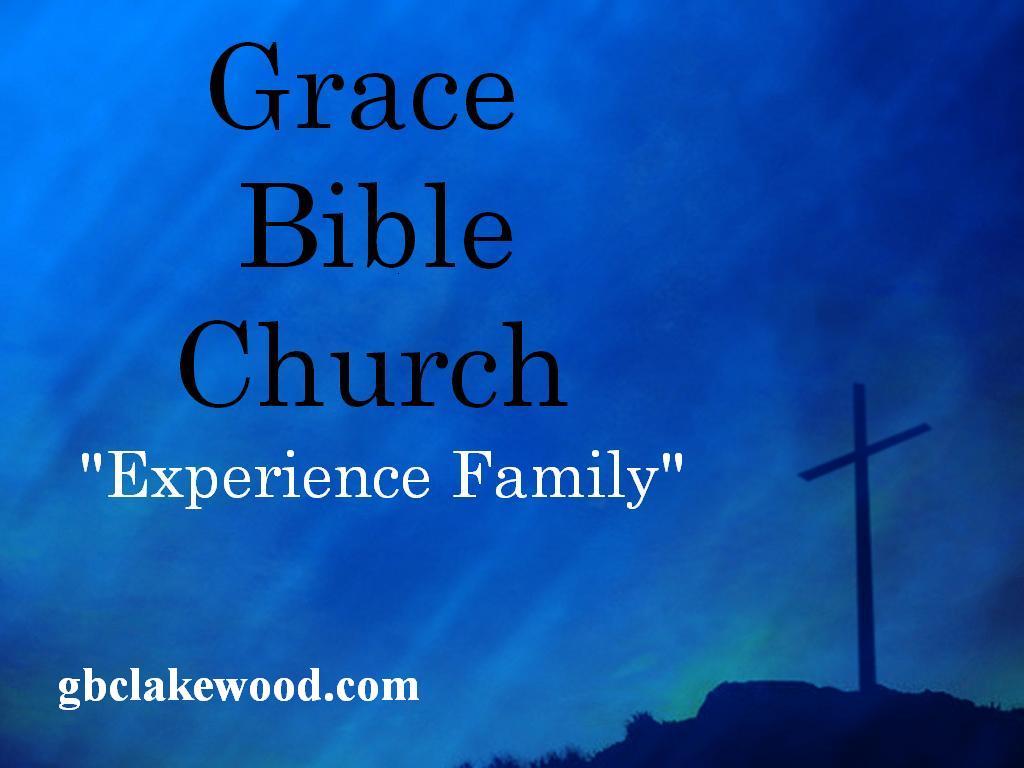 Grace Tomorrow
[Speaker Notes: Kind of depends on us us meaning you me and each member of the BOC]
Sanctifying Grace
1 Corinthians 15:10 says, “But by the grace of God I am what I am: and his grace which was bestowed upon me was not in vain; but I labored more abundantly than they all: yet not I, but the grace of God which was with me.”
[Speaker Notes: Grace in this aspect may be defined as “the desire, will and power to do God’s will.”

Paul is saying here that what he has achieved in his Christian life was not by his own power, but the grace of God that was working in Him.]
Sanctifying Grace
Philippians 2:13 – “For it is God which works in you both to will and to do of his good pleasure.”
[Speaker Notes: for it is God who works in you both to will and to do for His good pleasure.
If you either DESIRE to do God’s will, and if you ever DO God’s will, it is because of God giving you those desires and the power to act upon those desires.

These Scriptures teach that God operates in us, and it is through His grace that we function in the Christian life if we let Him.

• God commands us to LOVE HIM; then He gives us the grace to love Him—that is, the will, power and desire to love Him.

• He commands us to SERVE HIM; then He gives us the grace to serve Him.

• He commands us to LIVE HOLY BEFORE GOD—then He gives us the grace to be holy.

• He commands us to LOVE ONE ANOTHER—then He gives us the grace to love one another.]
Sanctifying Grace
Philippians 4:13
13 I can do all things through Christ who strengthens me.”
[Speaker Notes: Sometimes people delay trusting in Christ because they don’t think they can live the Christian life. They’re right; they can’t—not by themselves. But BY GOD’S GRACE—they CAN.

Paul said, “I can do all things through Christ who strengtheneth me.” (Philippians 4:13) – That is, with GOD’S GRACE operating in my life.]
Sanctifying Grace
The will, power and desire to do God’s will
[Speaker Notes: In Galatians 2:20 Paul said “I am crucified with Christ: nevertheless I live; yet not I, but Christ liveth in me: and the life which I now live in the flesh I live by the faith of the Son of God, who loved me, and gave himself for me.”

That’s sanctifying grace— the will, power and desire to do God’s will.]
Dispensing Grace
Fullness of the Gentiles
[Speaker Notes: Romans 11:25
For I do not desire, brethren, that you should be ignorant of this mystery, lest you should be wise in your own opinion, that blindness in part has happened to Israel until the fullness of the Gentiles has come in.

God has set aside (put on Hold) His is relation ship with the nation of Isreal “until the fullness of the Gentiles has come in.”

Salvation or the opportunity for salvation is open equally to everyone in the world.
When will this happen.
Some say He has a certain amount of time
Some say He has a certain number]
Dispensing Grace
G od’s Grace
Patient
[Speaker Notes: God’s Grace is 

Patient  History: the fall, the flood, the tower of babel, Calling of Abram , the nation of Israel, and the world under grace]
Grace Tomorrow
If it is going to be it is up to US
[Speaker Notes: We have what the world needs	TODAY!!!!]
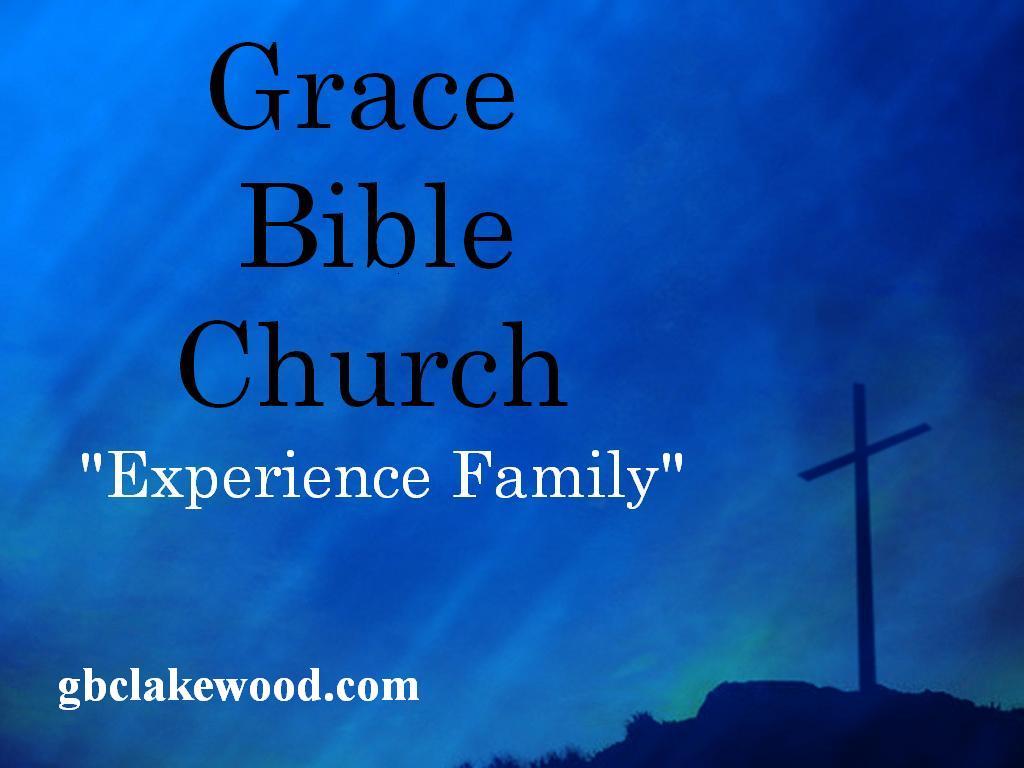